Bengkel  PROJECT LESSONS LEARNED
CAWANGAN KERJA BANGUNAN AM 1
12 – 13 MAC 2018
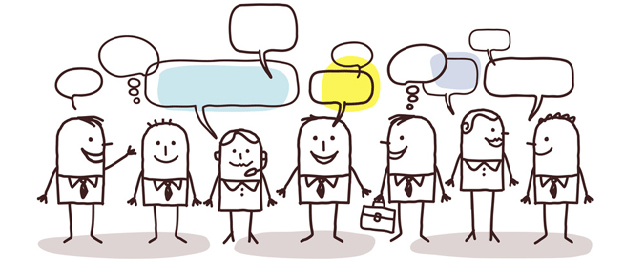 UNIT ECKM
BAHAGIAN PENGURUSAN PROJEK KOMPLEKS
CAWANGAN PERANCANGAN ASET BERSEPADU
COVERAGE
WHAT ARE PROJECT LESSONS LEARNED (PLL)?
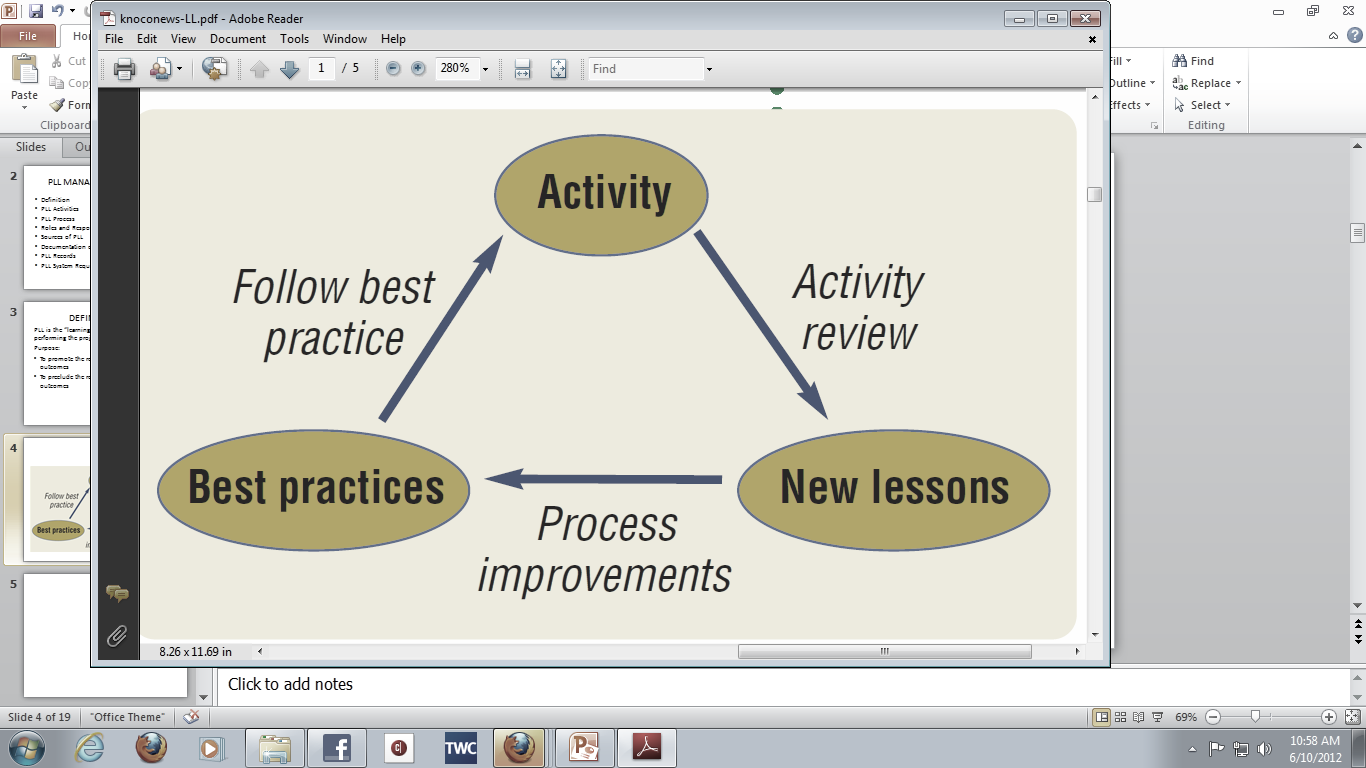 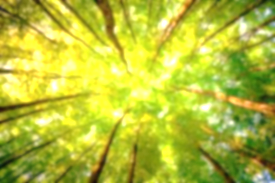 Why are lessons learned not captured, 
or, 
if they are captured, not used?
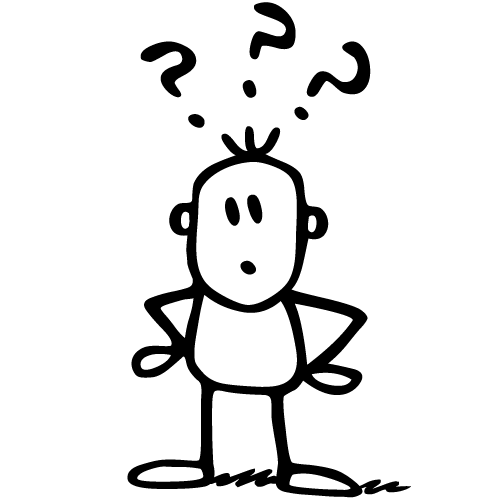 No management support
No time
Not enough resources
Any guidelines to collect lessons learned?
Where to store and to  search lessons learned?
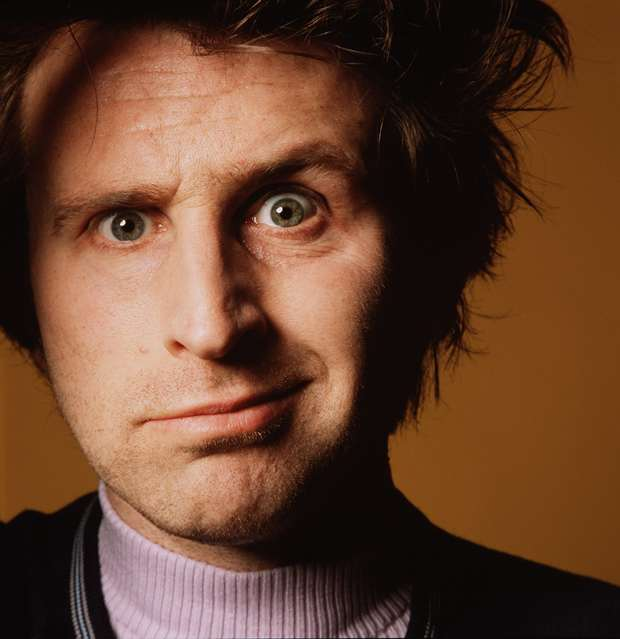 What are processes involved?
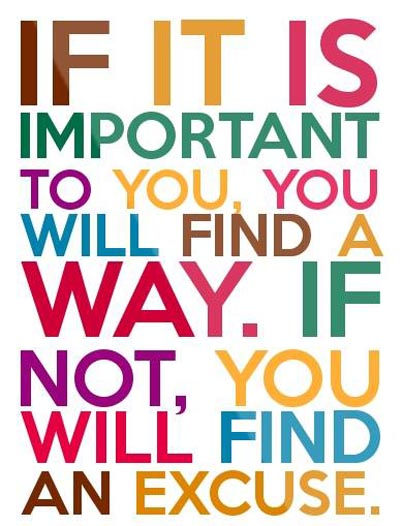 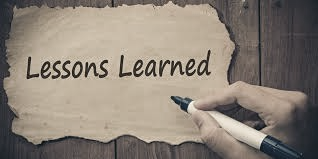 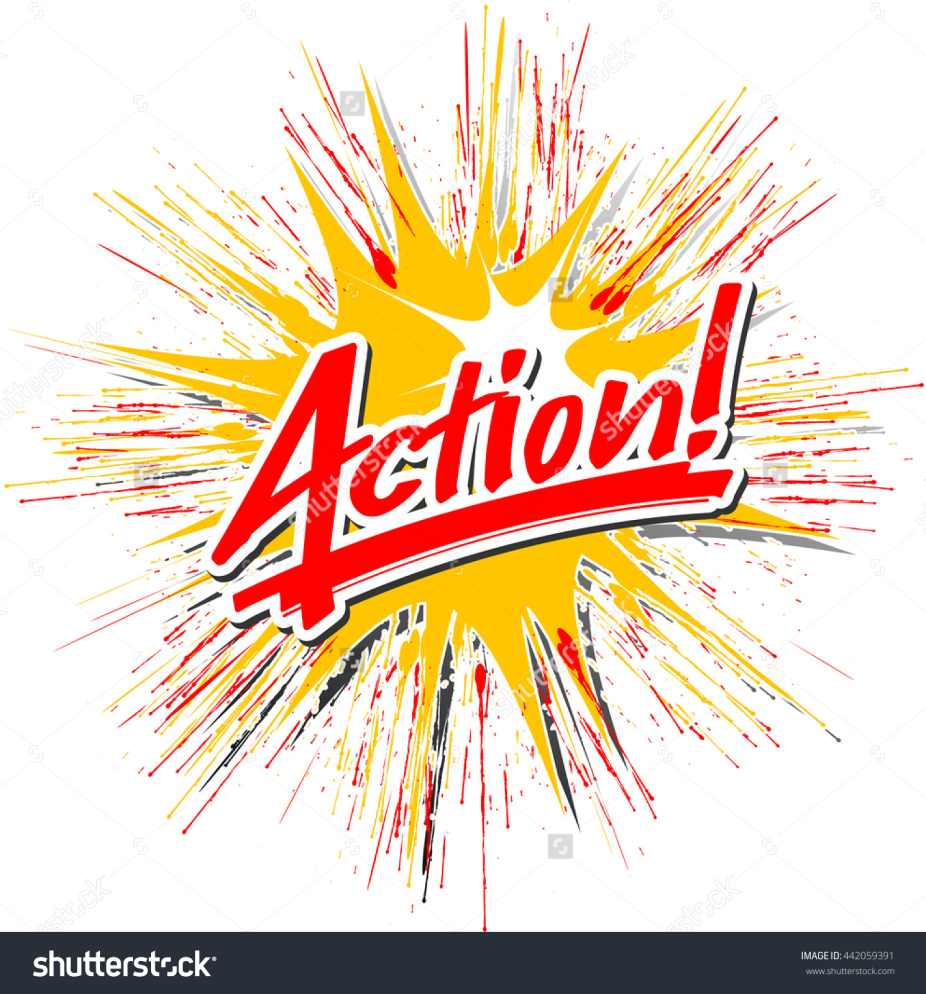 MUST LEAD TO
BAGAIMANA MEMASTIKAN KEBERKESANAN PLL
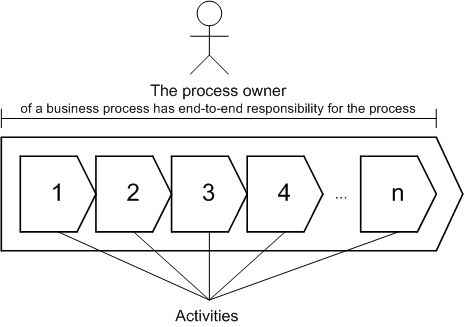 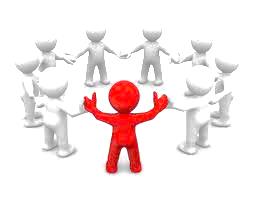 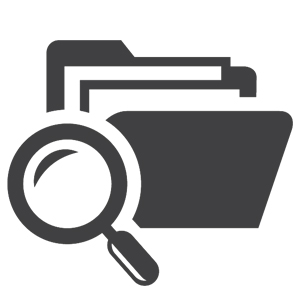 1
3
2
Lessons captured must be accompanied by 
an action
identification of the document  to be updated
Process owners 
validate the lessons
review lessons 
update processes that they own
Top management to follow through on learning and actions
4
Once the process or procedure is updated, system administrator 
remove lessons from the active lessons database
archive closed lessons
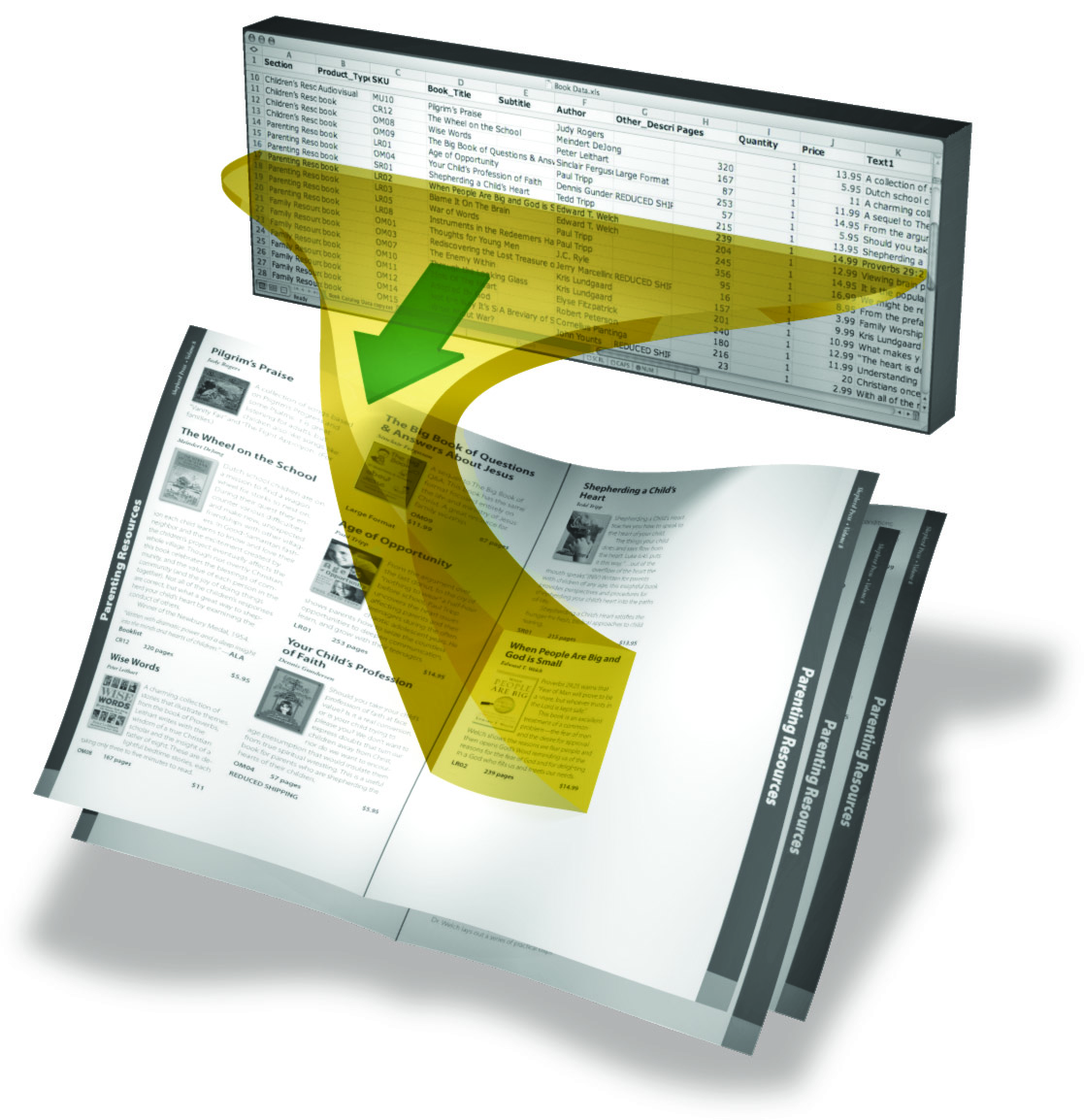 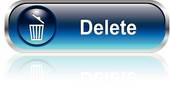 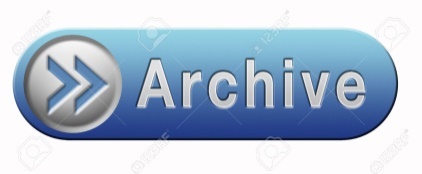 PLL  ACTIVITIES
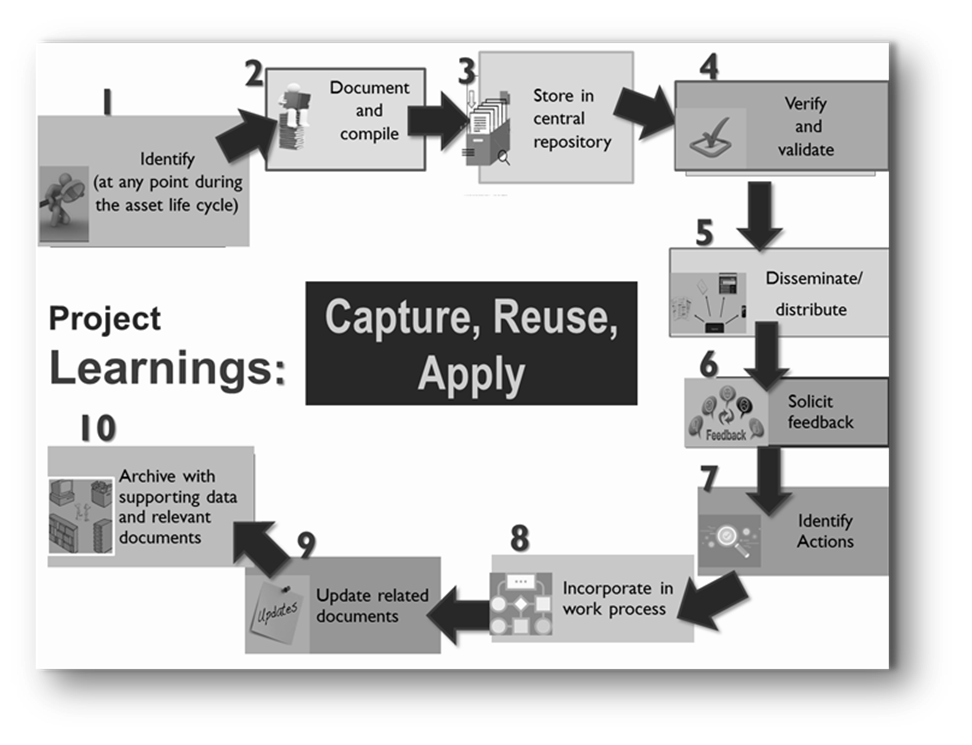 An Improved Approach for Capturing PLL in JKR
Components of the new PLL system
10
Project Knowledge Capture
Techniques
Story telling
Interview
Knowledge Cafe
Coaching & Mentoring
11
[Speaker Notes: Stories provide a richer canvas for people to relate to their own experience. Use metaphors. People will find their own insights
Interviews – we tell more than we can write. Set the context. Right questions must be asked. Capable of generating insights and understanding.
Peer assist – show and tell kind of thing. Highly interactive.]
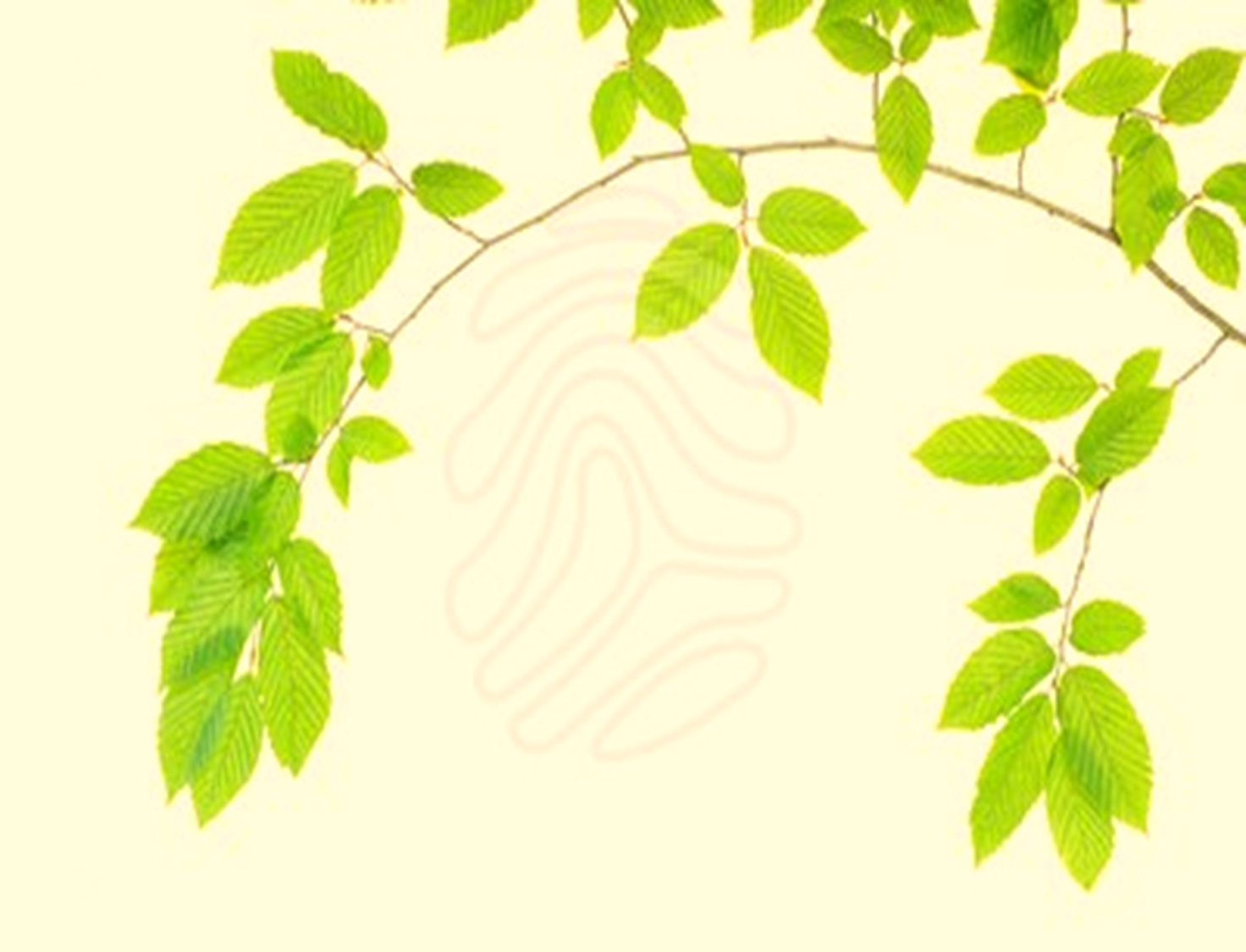 BAGAIMANA MENGENALPASTI PLL
Project Learning at “Mission” Speed
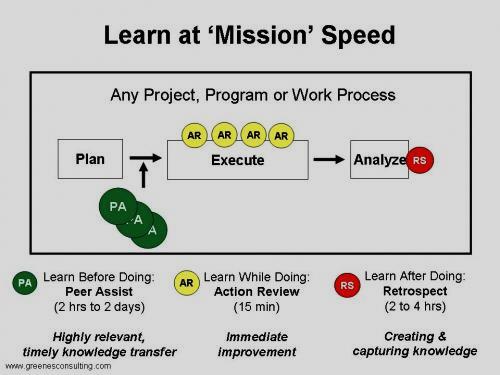 13
[Speaker Notes: Acquiring expertise requires learning the explicit knowledge of a field, the practices of its community, and the interplay between the two. And learning all this requires immersion in a community of practice, enculturation in its ways of seeing, interpreting, and acting. Tacit and explicit dimensions of knowledge apply not only to the individual but also to the social mind or the community of practice. It's common for us to think that all knowledge resides in individual heads, but when we factor in the tacit dimension-especially as it relates to practices-we quickly realize how much more we can know than is bounded by our own knowledge. Much of knowing is brought forth in action, through participation-in the world, with other people, around real problems. A lot of our know-how or knowing comes into being through participating in our community of practice.]
ROLES AND RESPONSIBILITIES
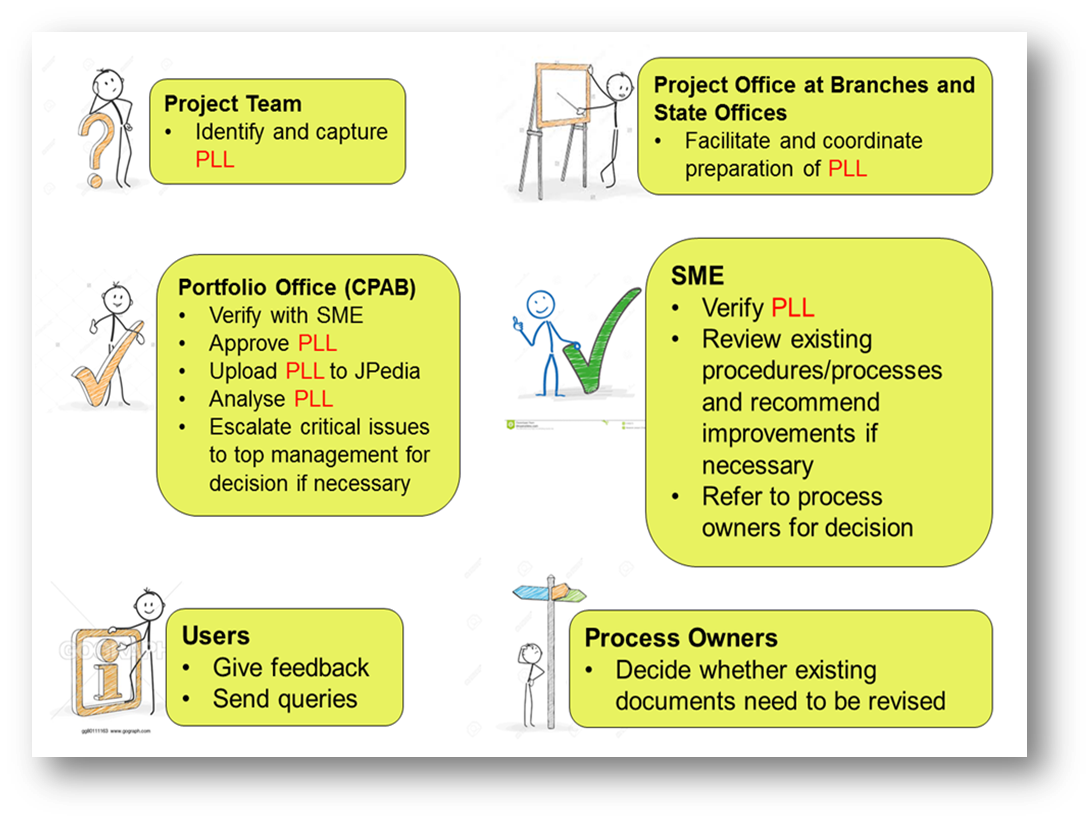 The Ground Rules
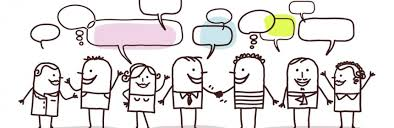 Maklumbalas yang positif bertujuan untuk mengkaji mengapa sesuatu berjalan dengan baik, supaya ia boleh dilakukan dengan baik lagi
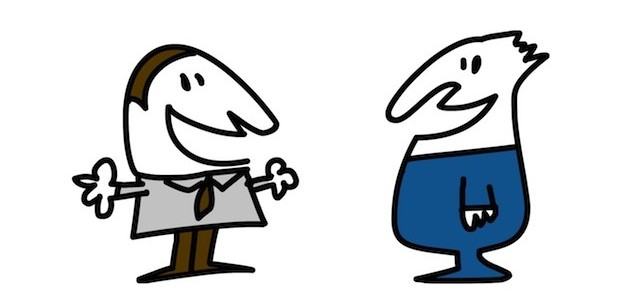 Maklumbalas negatif bertujuan untuk berkongsi apa yang khusus disebabkan sesuatu untuk mempunyai hasil yang tidak diingini supaya ini boleh dielakkan pada masa akan datang
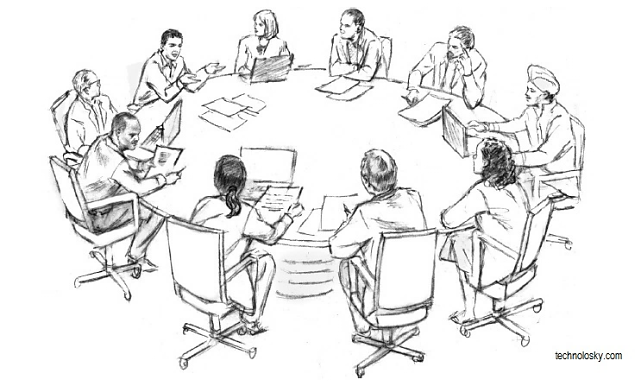 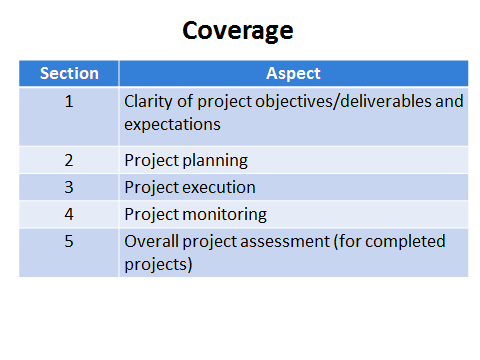 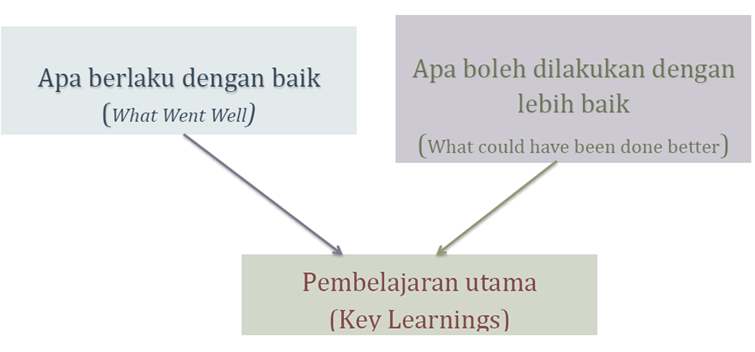 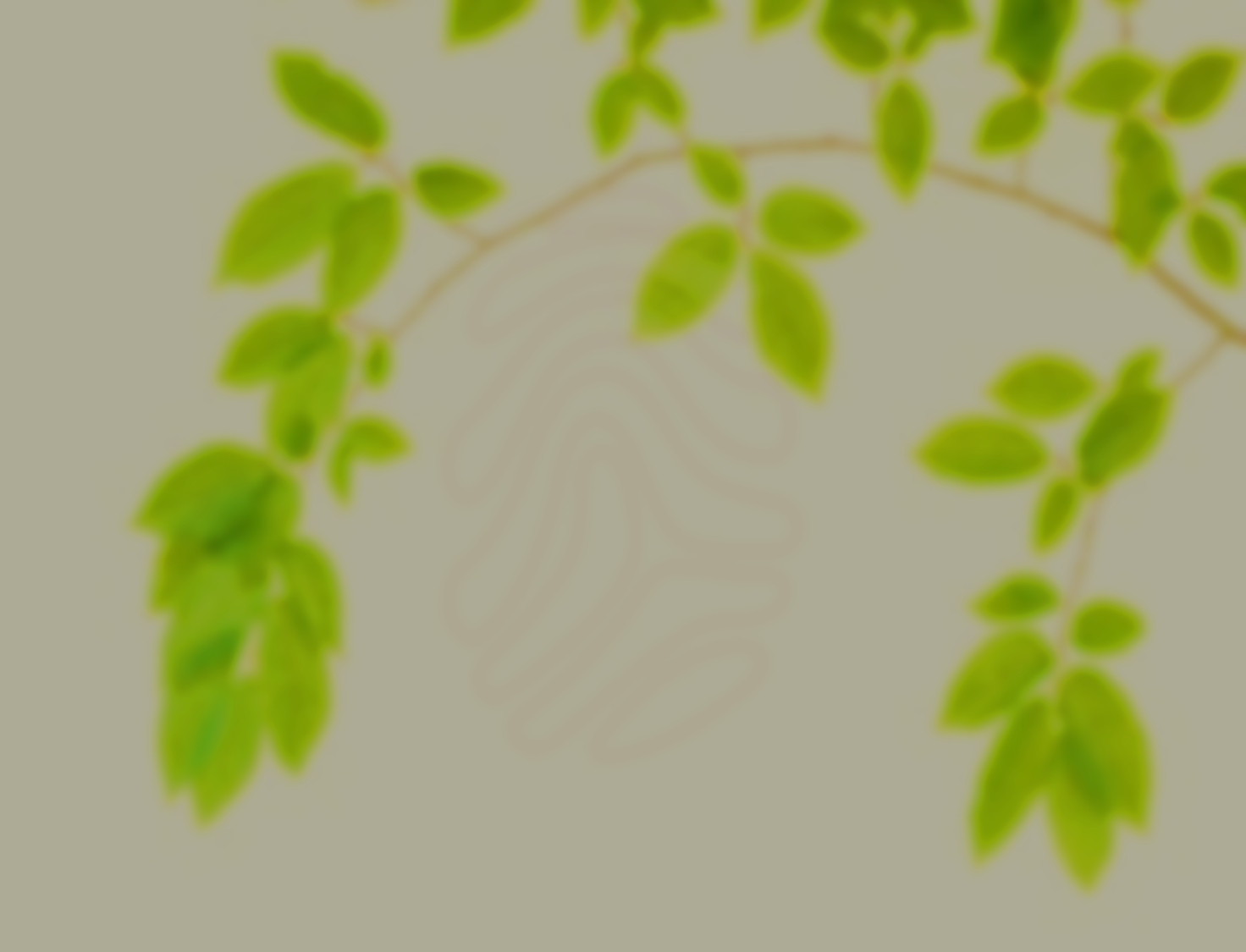 Pembelajaran Projek
Dokumenkan punca isu dan rasional di sebalik tindakan pembetulan yang diambil 
Antara pembelajaran projek yang boleh di”captured” : 
What was learned about the project in general?
What was learned about project management?
What was learned about communication, budgeting, procurement?
What was learned about working with sponsors, customers?
What was learned about what went well, what did not go well, what needs to change?
How will/was this incorporated into the project?
Apa berlaku dengan baik ? - Contoh
Terdapat penyelarasan yang baik

Mesyuarat mingguan selama 15minit yang diadakan di antara bahagian perolehan dan perancangan telah dapat menangani isu-isu berkaitan dengan skop, masa, kualiti dan kos projek
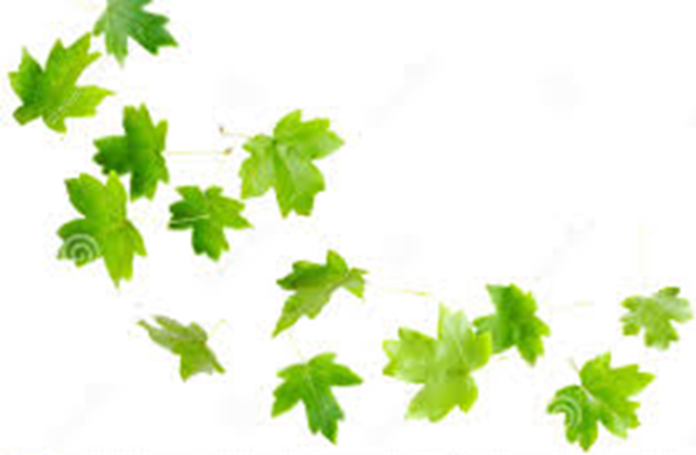 Apa boleh dilakukan dengan lebih baik ? - Contoh
Keperluan baru PBT diterima lewat menyebabkan kos tambahan
Maklumat terkini mengenai keperluan PBT tidak diketahui dengan tepat semasa peringkat rekabentuk
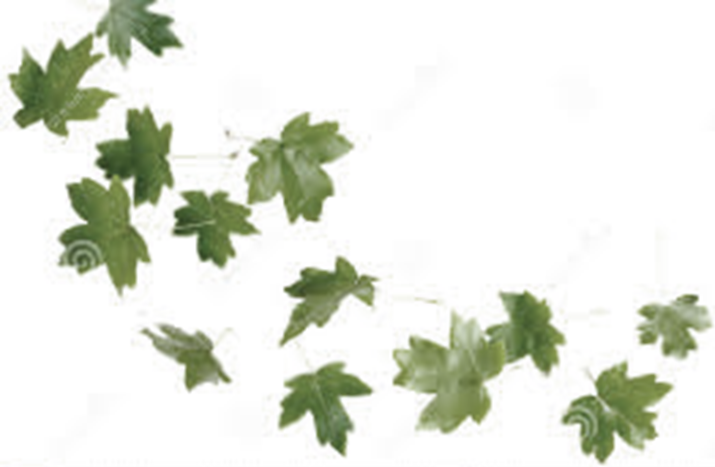 PROJECT LESSONS LEARNED REPORTS
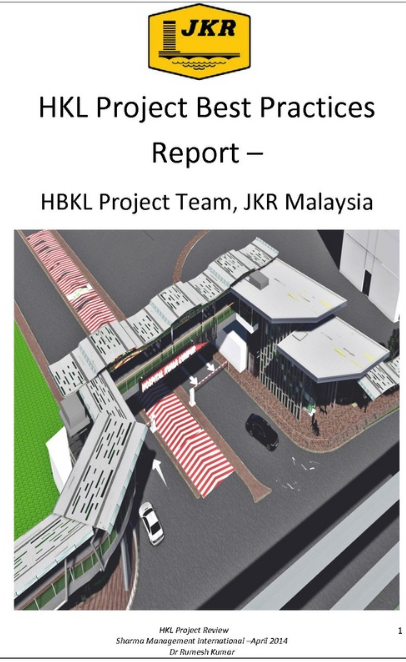 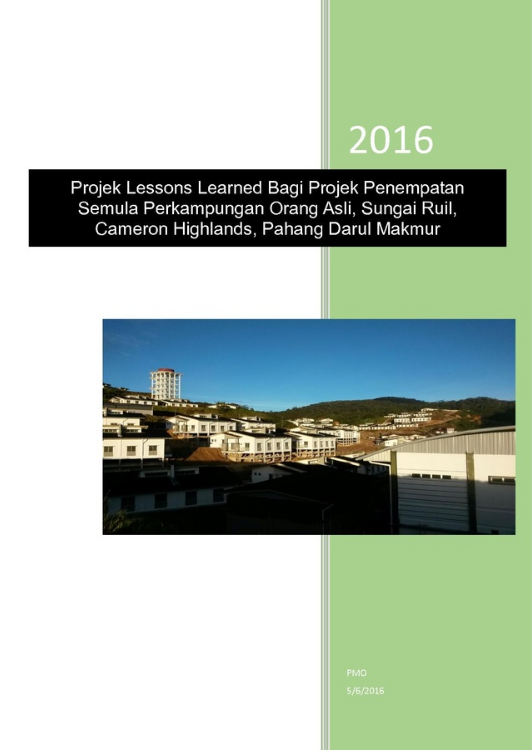 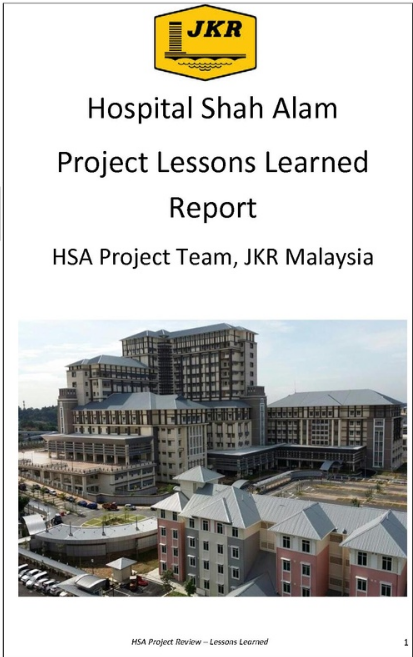 If documented properly, lessons learned provide a powerful method of sharing ideas for improving work processes, operation, quality, safety and cost effectiveness, etc. and helps improve management decision making and worker performance through every phase of a project.
Struktur Laporan PLL
Making It Happen
Stop the Blame Game!
X
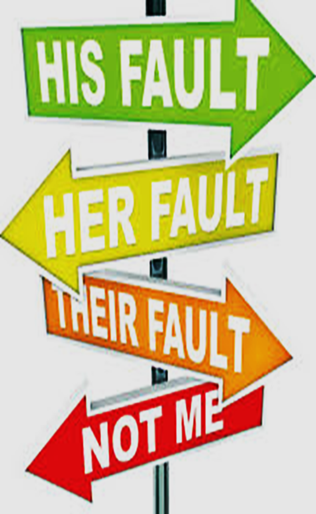 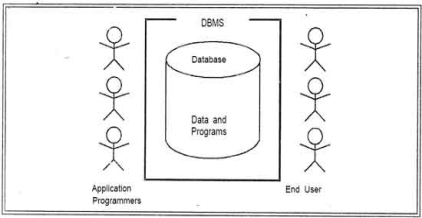 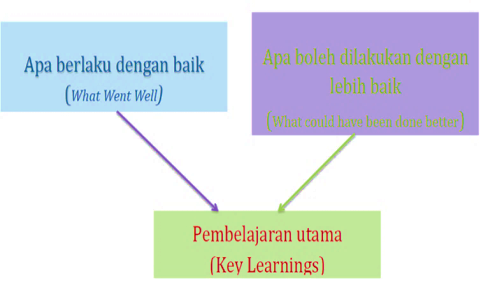 23